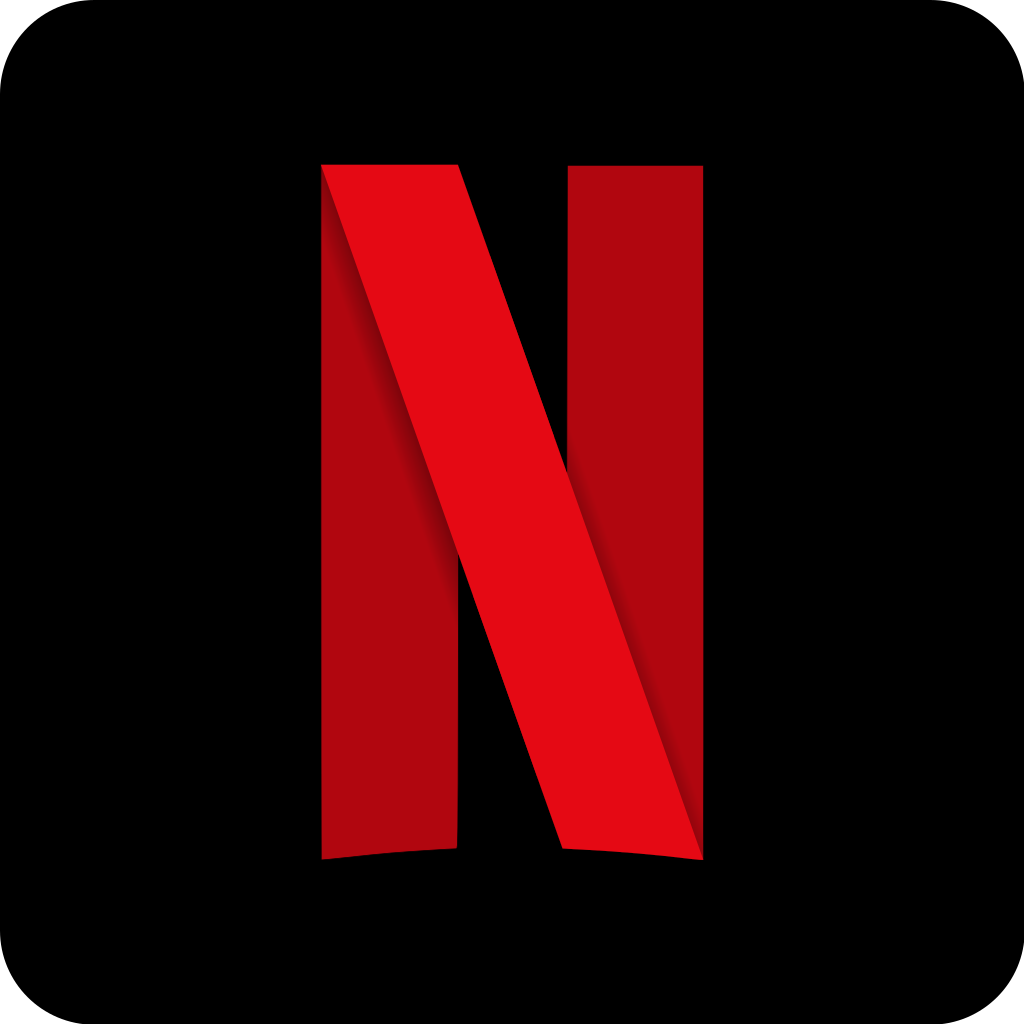 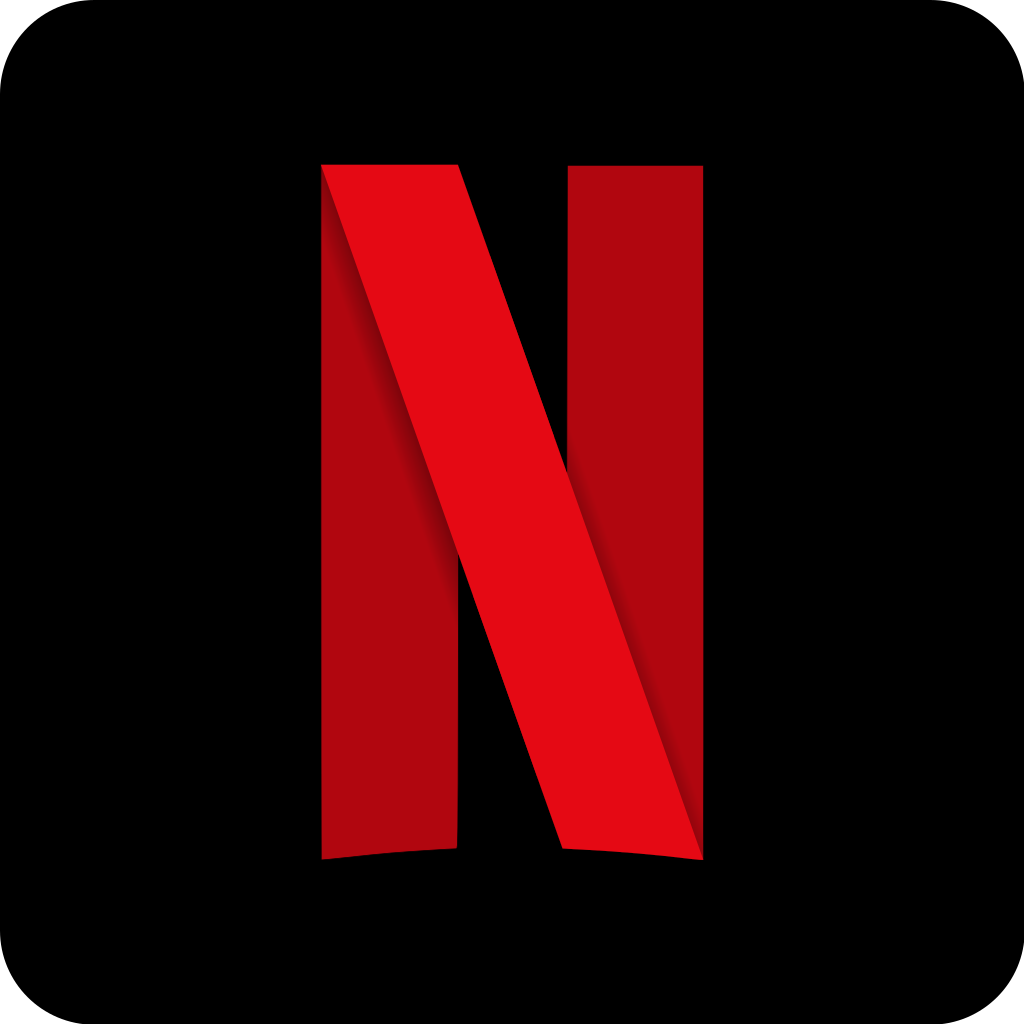 Like       etlix but for       iches
Modelling species, genes, (and movies) in the age of Big Data
Ecological Data - Presence
Species
Sites
Stacked Species Distribution Models
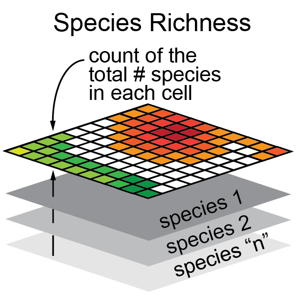 Does not take into account covariance between species
Inference is not valid (assumes independence)
Predictions are poor
Image from http://seamap.env.duke.edu
Joint Species Distribution Models
Fixed Environmental Effects
(regression coefficients)
Jointly models occurrence or abundance of species j in site i
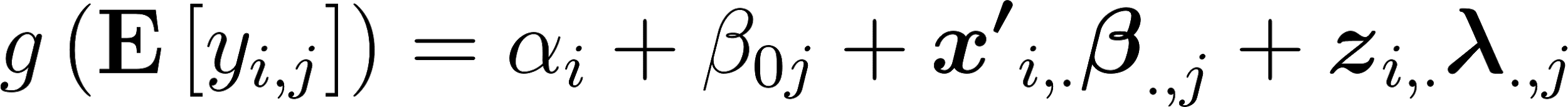 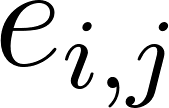 Mean abundance or 
probability of occurrence
Species-specific intercept
Site-specific intercept
Residual error
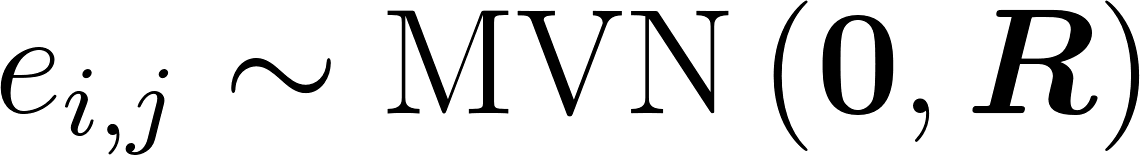 Residual Species Covariance Matrix
Warton et al. (2015)
Modelling Full Covariance Matrix is Difficult
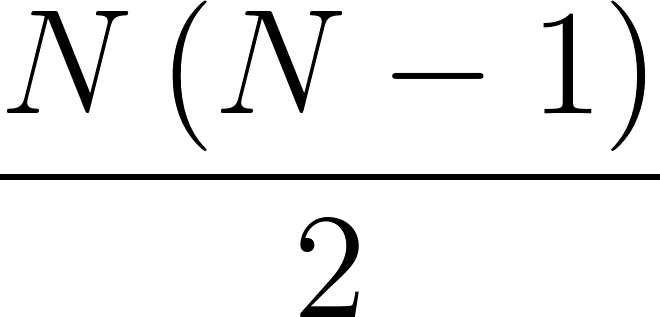 The number of covariance terms scales as:
320 Species













51,040 covariances
80 Species






3,160 covariances
10 Species





45 covariances
20 Species





190 covariances
Joint Species Distribution Models
Jointly models occurrence or abundance of species j in site i
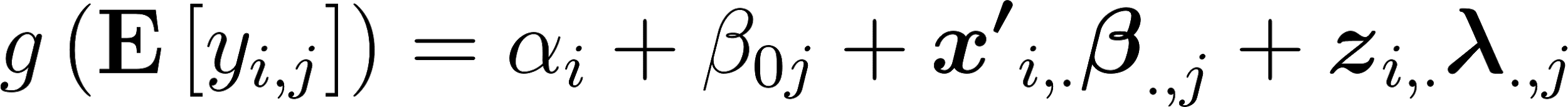 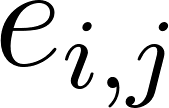 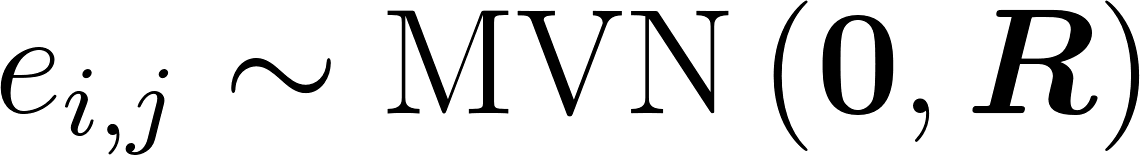 Joint Species Distribution Models
Jointly models occurrence or abundance of species j in site i
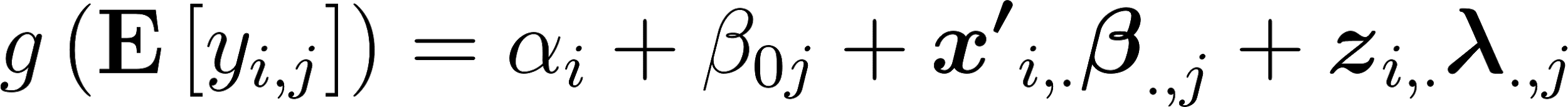 Full residual covariance is replaced by lower rank approximation. E.g. Latent Variables
(or Matrix Factorization)
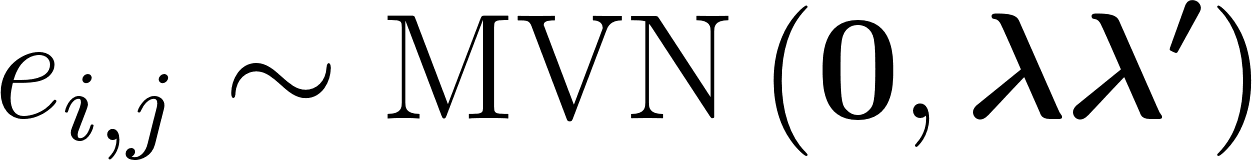 Latent Factor need contraining, most methods used by ecologists use Bayesian priors, and full MCMC
Joint Species Distribution Models
Jointly models occurrence or abundance of species j in site i
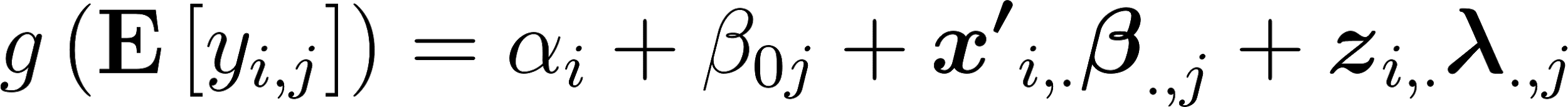 This is SLOW, and 
DOES NOT SCALE
Full residual covariance is replaced by lower rank approximation. E.g. Latent Variables
(or Matrix Factorization)
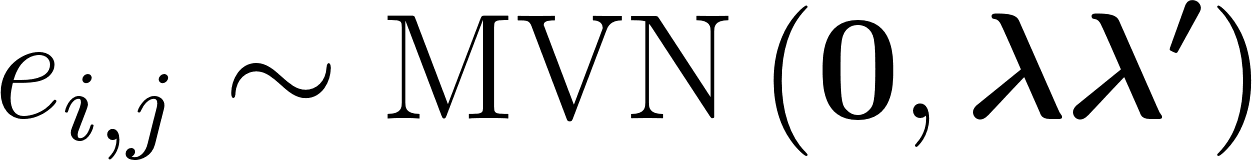 Latent Factor need contraining, most methods used by ecologists use Bayesian priors, and full MCMC
Joint Species Distribution Models
Jointly models occurrence or abundance of species j in site i
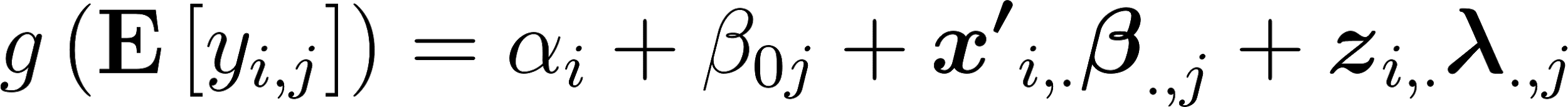 This is SLOW, and 
DOES NOT SCALE

What if we have millions of data points?
Full residual covariance is replaced by lower rank approximation. E.g. Latent Variables
(or Matrix Factorization)
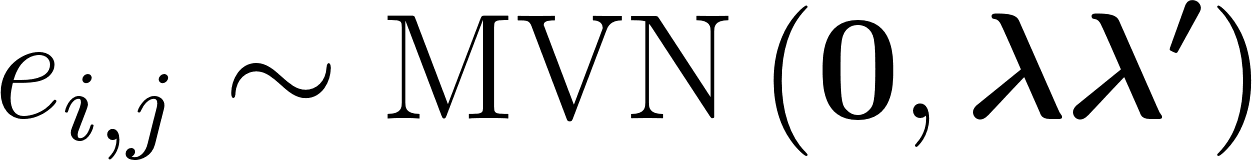 Latent Factor need contraining, most methods used by ecologists use Bayesian priors, and full MCMC
Netflix Data - Liked
Movies
Users
Joint Species Distribution Models
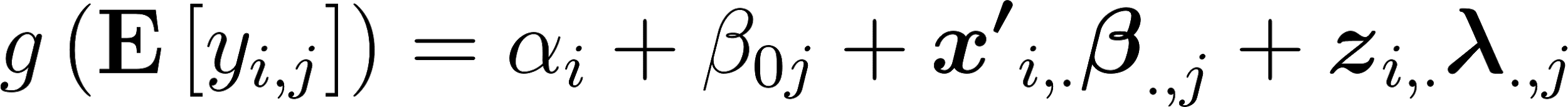 Recommendation Models (used by Netflix, LinkedIn, etc.)
From paper published by LinkedIn (Zhang et al. 2016):
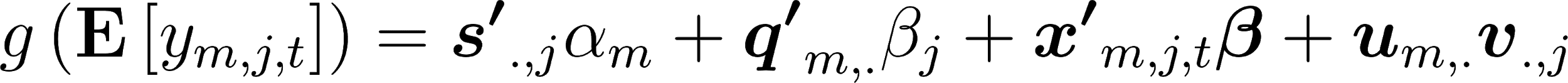 Joint Species Distribution Models
Jointly models occurrence or abundance of species j in site i
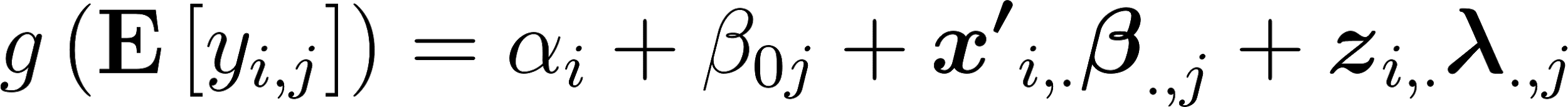 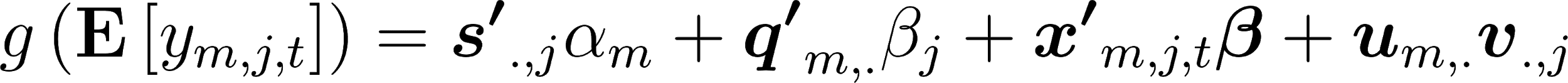 Jointly models interactions with job j by member m
Jointly models occurrence or abundance of species j in site i
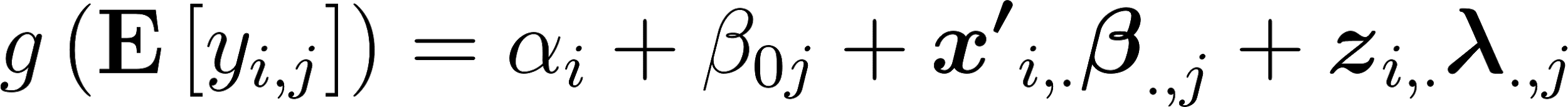 Mean abundance or 
probability of occurrence

Mean number of clicks 
or probability of viewing
Species-specific intercept

Job-specific 
regression coefficients 
(could include intercept)
Site-specific intercept

Member-specific 
regression coefficients 
(could include intercept)
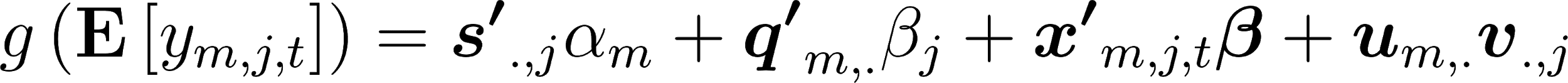 Jointly models interactions with job j by member m
Jointly models occurrence or abundance of species j in site i
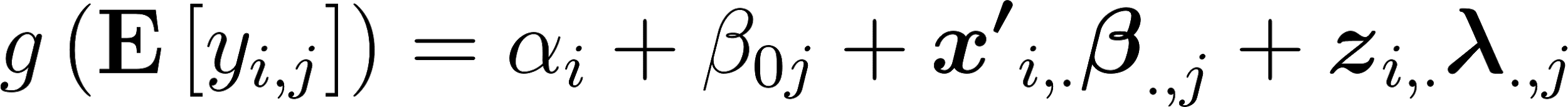 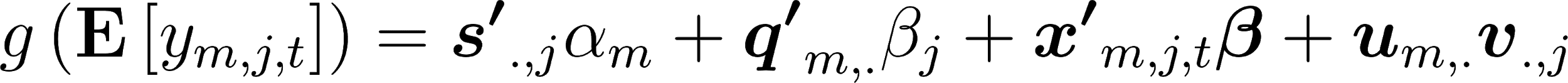 Jointly models interactions with job j by member m
Models occurrence or abundance of species j in site i
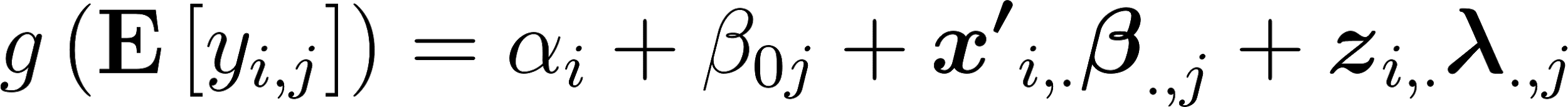 Observed
Data
Fixed Effects
(a vector of regression
coefficients)
Latent 
Factors
(for site or
member)
Latent 
Factors
(for species 
or job)
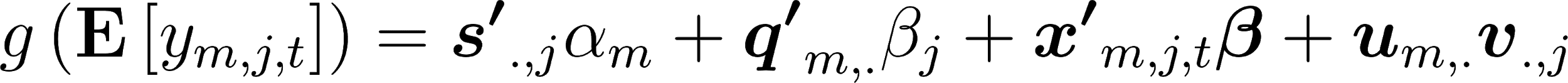 Jointly models interactions with job j by member m
Big Business has Big Data, 
and uses Big Methods
We can apply methods developed for recommendation engines, used on Billions of data points, to Joint Species Distribution Models
Model Hundreds of Thousands of species?
If so, what about Joint Gene Distribution Models? 
Models environmental associations of genes, while accounting for likely strong covariance between them
Big Business has Big Data, 
and uses Big Methods
We can apply methods developed for recommendation engines, used on Billions of data points, to Joint Species Distribution Models
Model Hundreds of Thousands of species?
If so, what about Joint Gene Distribution Models?
Models environmental associations of genes, while accounting for likely strong covariance between them

We tested this out on a data set of over 12,000 genes in 375 Bradyrhizobium Genomes (in collaboration with Anna Simonsen)
Method: Stochastic Gradient Descent 
(with mini-batches)
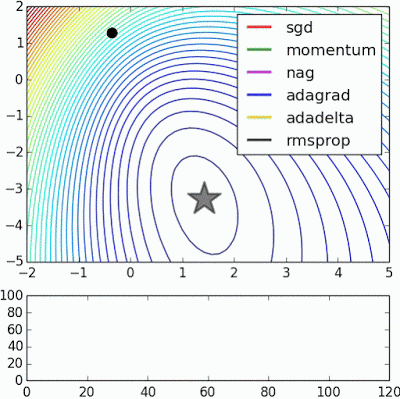 Animation by Alec Radford
Method: Dataset Details
Number of Genes: 12,137

Number of Genomes: 375

Number of Data Points: 4,255,771

Number of Environmental Variables: 9

Number of Parameters Estimated: 747,354

Implemented model in Tensorflow
Ran for 300 Epochs
Final Accuracy on 200,000 held-out samples:
93%
Residual Correlation
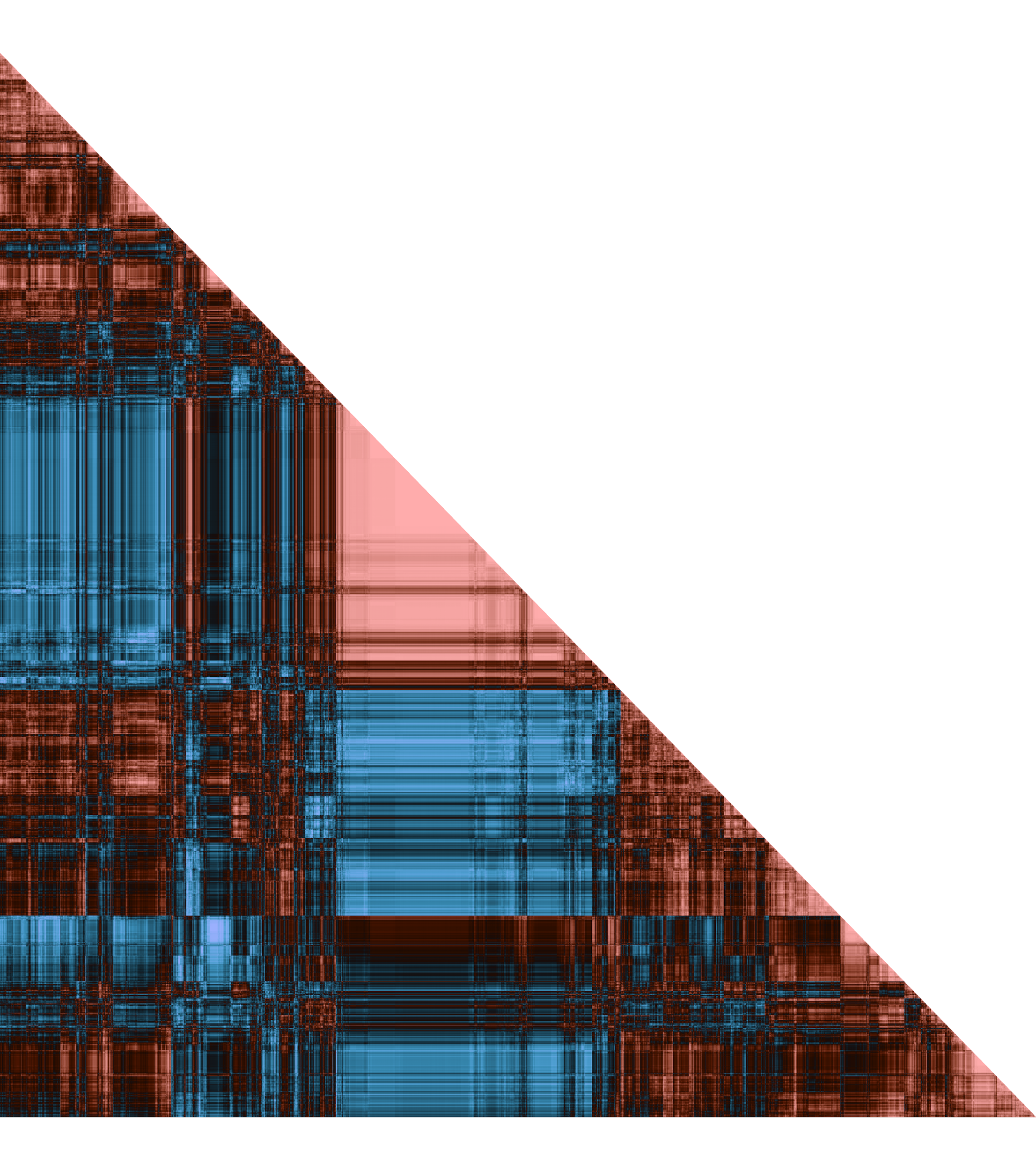 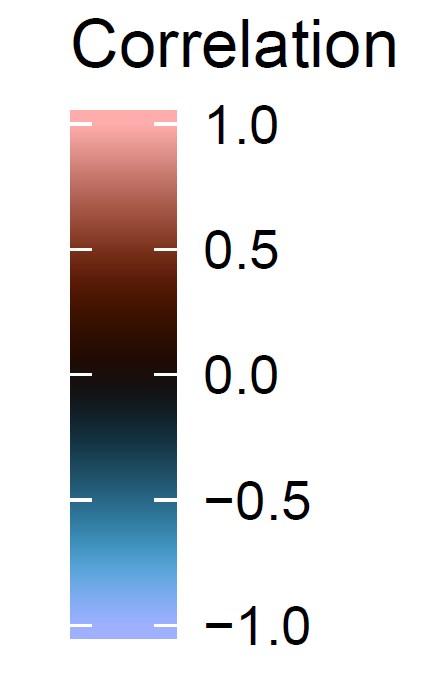 Residual Correlation
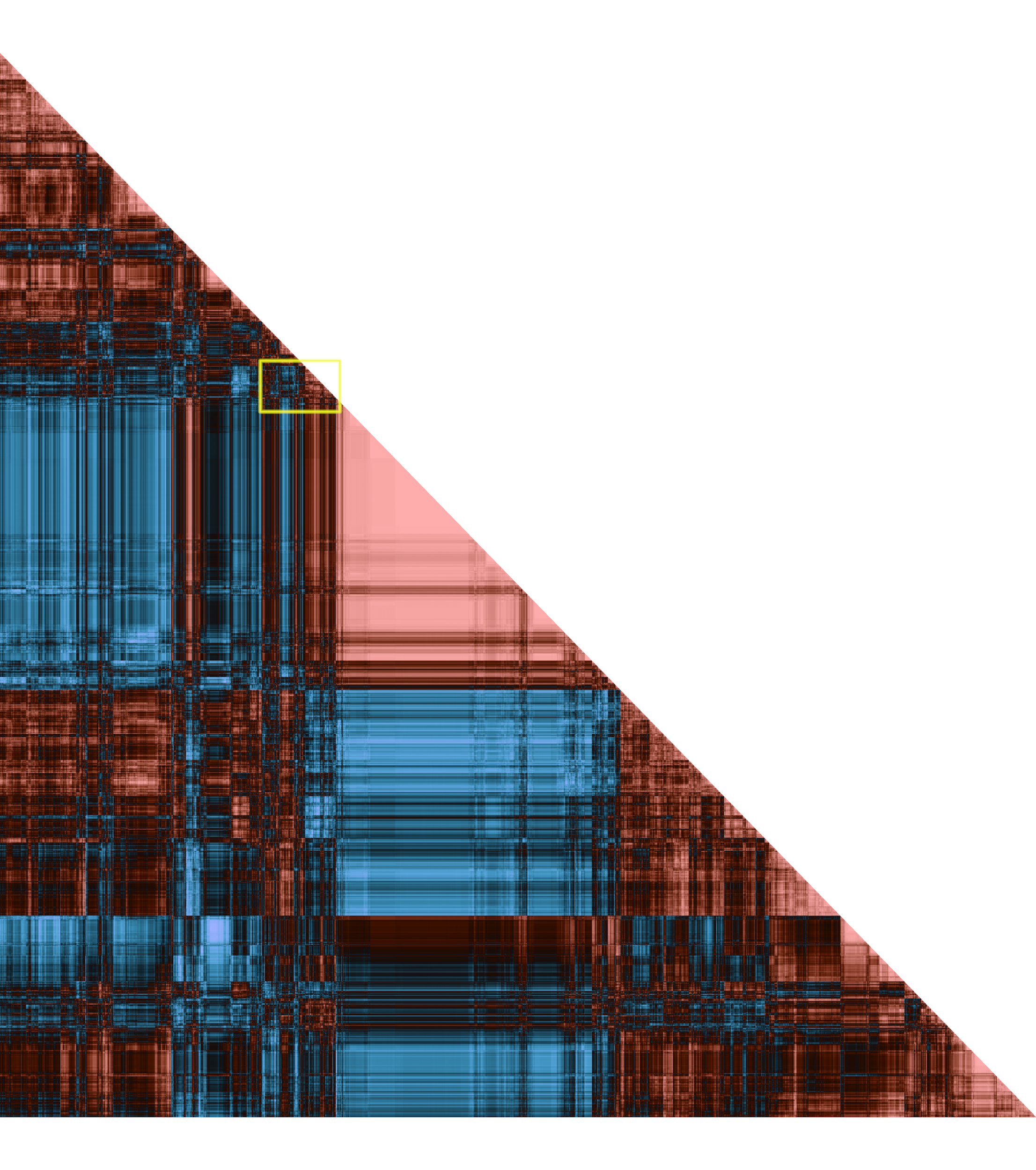 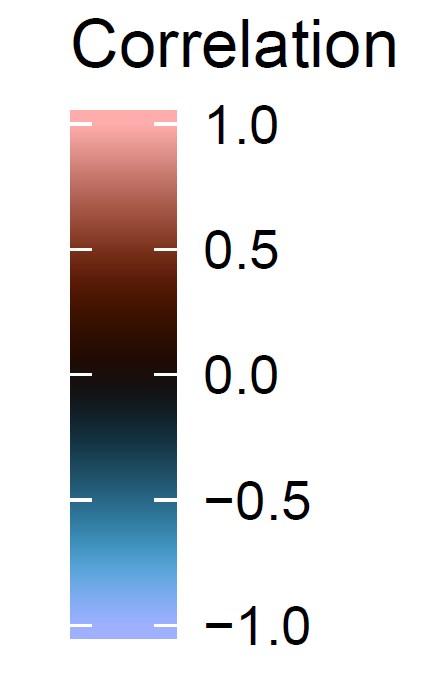 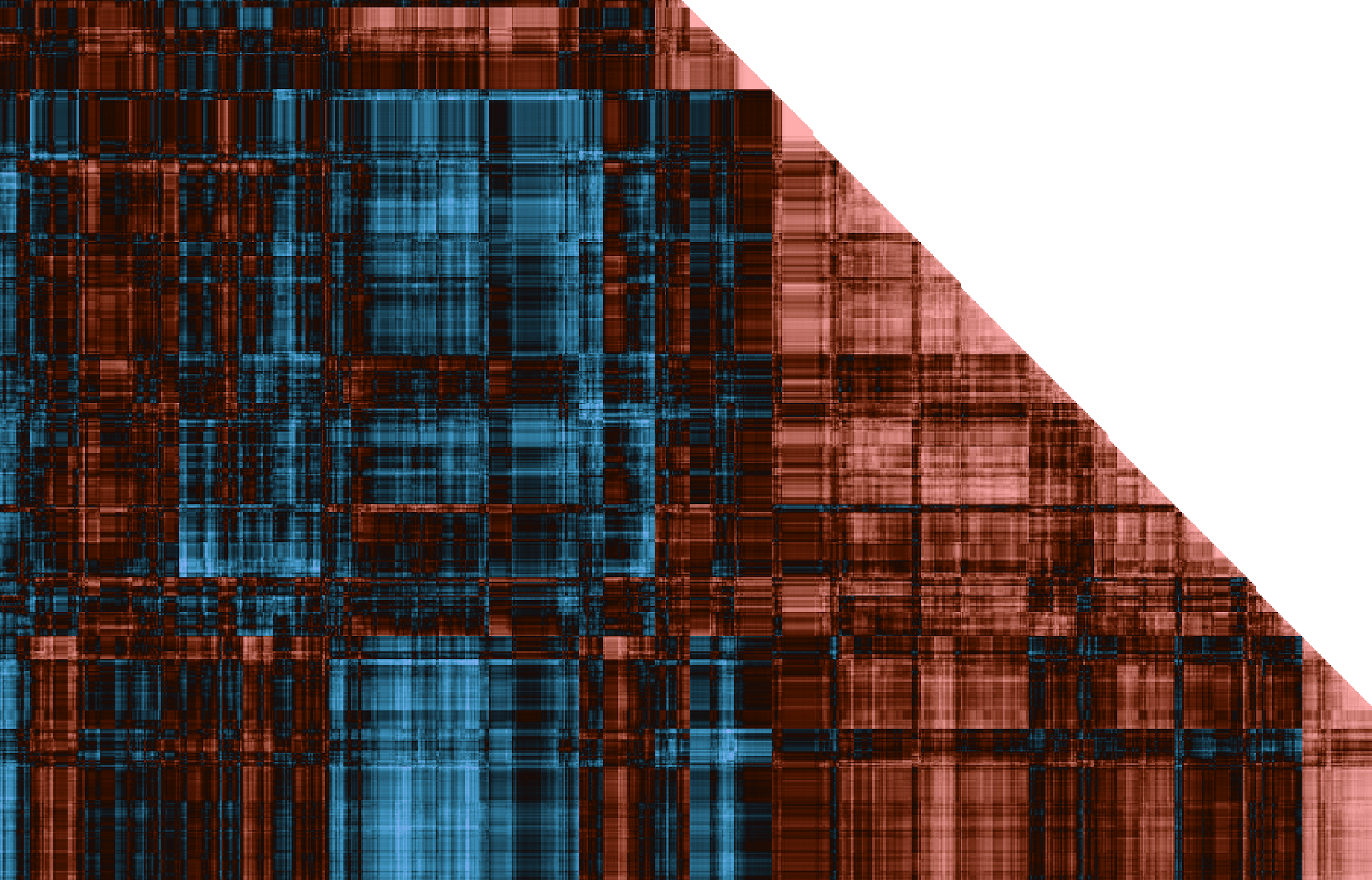 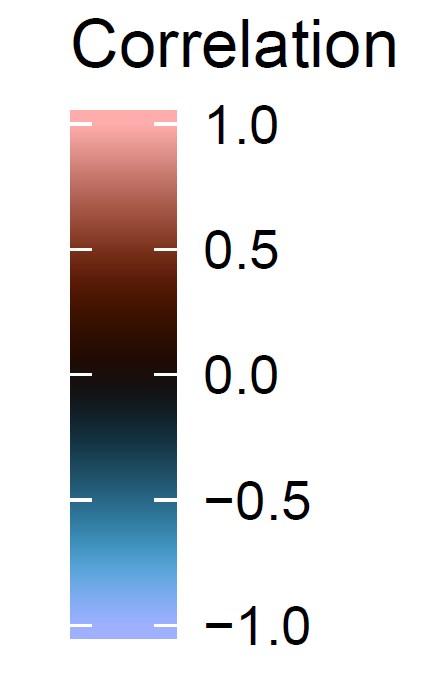 Residual Correlation
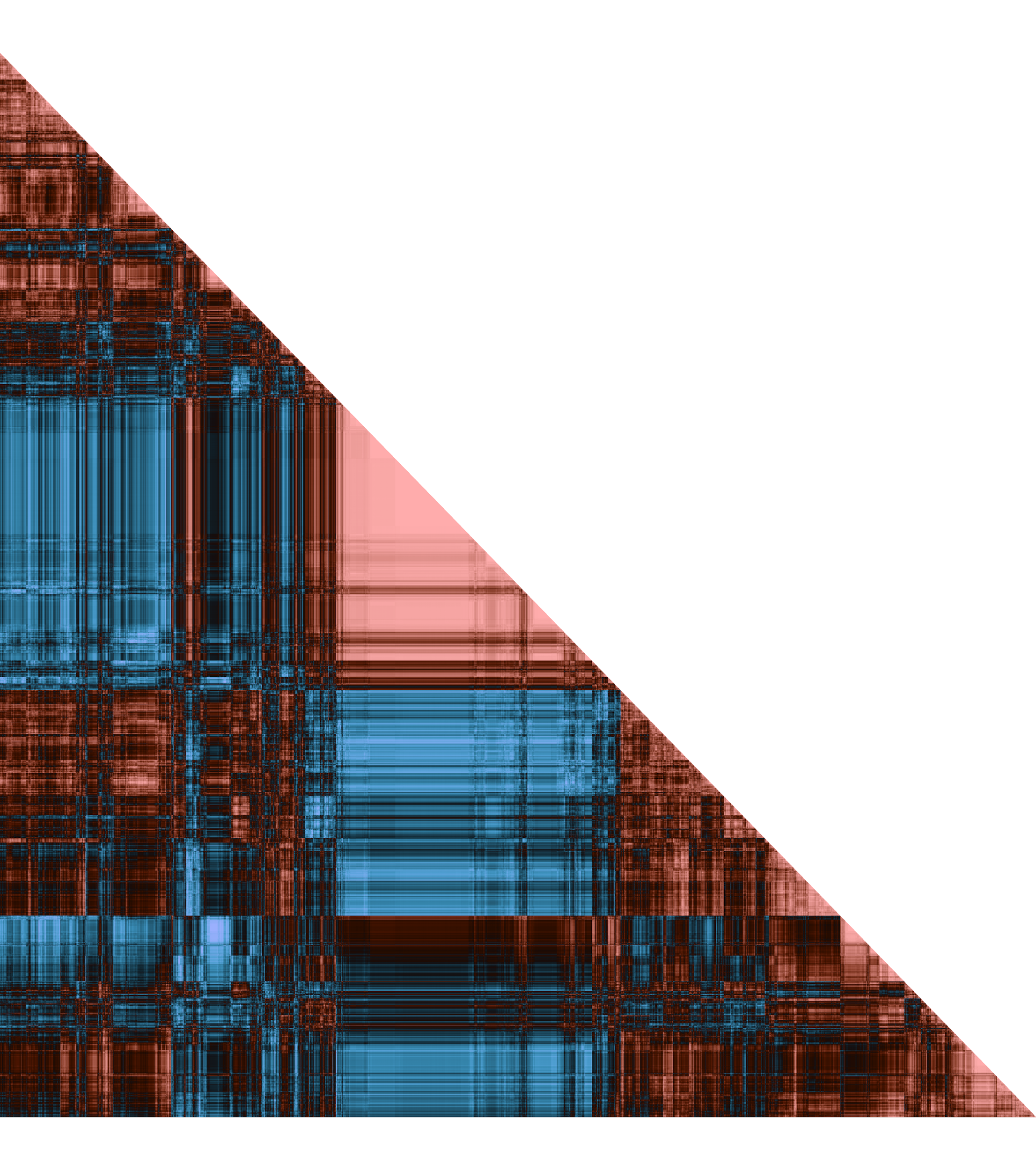 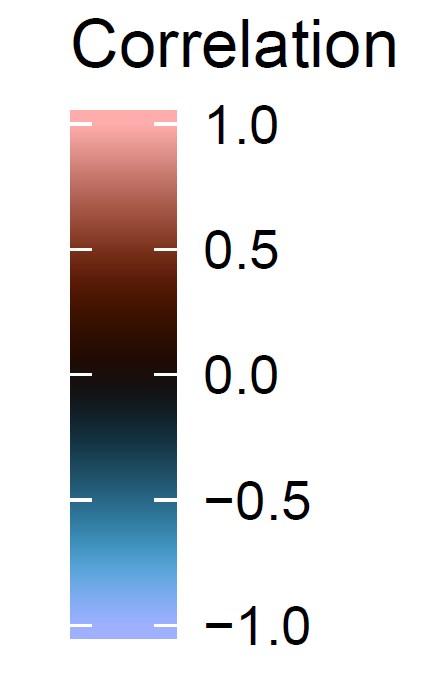 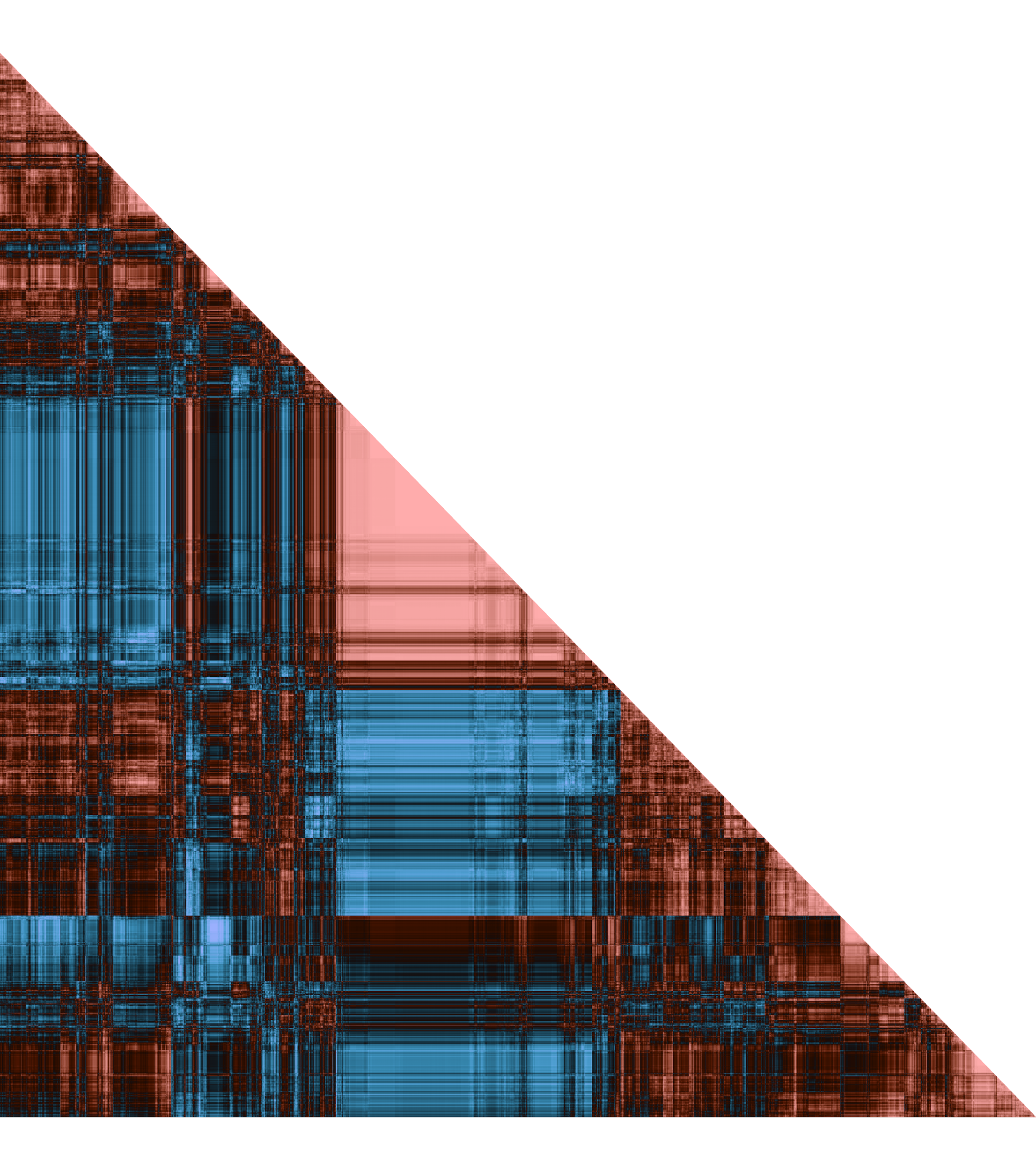 Eye of Sauron?
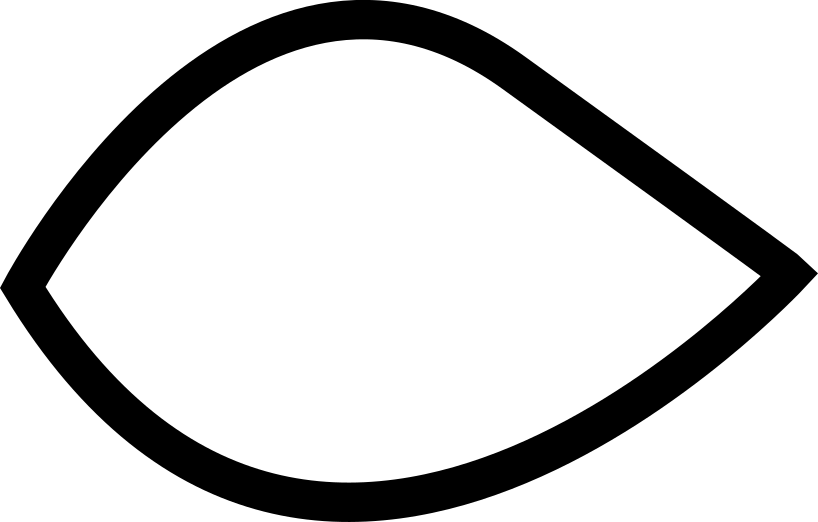 Is there a limit?
It appears entirely possible computationally to jointly model every species on Earth (for which we have data)
Currently not feasible (probably) for reasons unrelated to computation
Data Quality
Missing Data 
Relevant environmental variables
Species traits
But, why not be ambitious?
Ecology is an important science, we need more large-scale global efforts
Collaborate with Big Business?
Next Steps - Deep Learning Model
Conditional Variational Auto-encoders (CVAEs)
Find a latent representation of the data, but can include predictors (the “conditional” part)
Originally developed for image analysis, which are extremely high dimensional data, so will scale well for ecological or genomic datasets
Allow probabilistic inference, so able to measure uncertainty efficiently
I am in the process of implementing this for Joint Species Distribution Models in Tensorflow
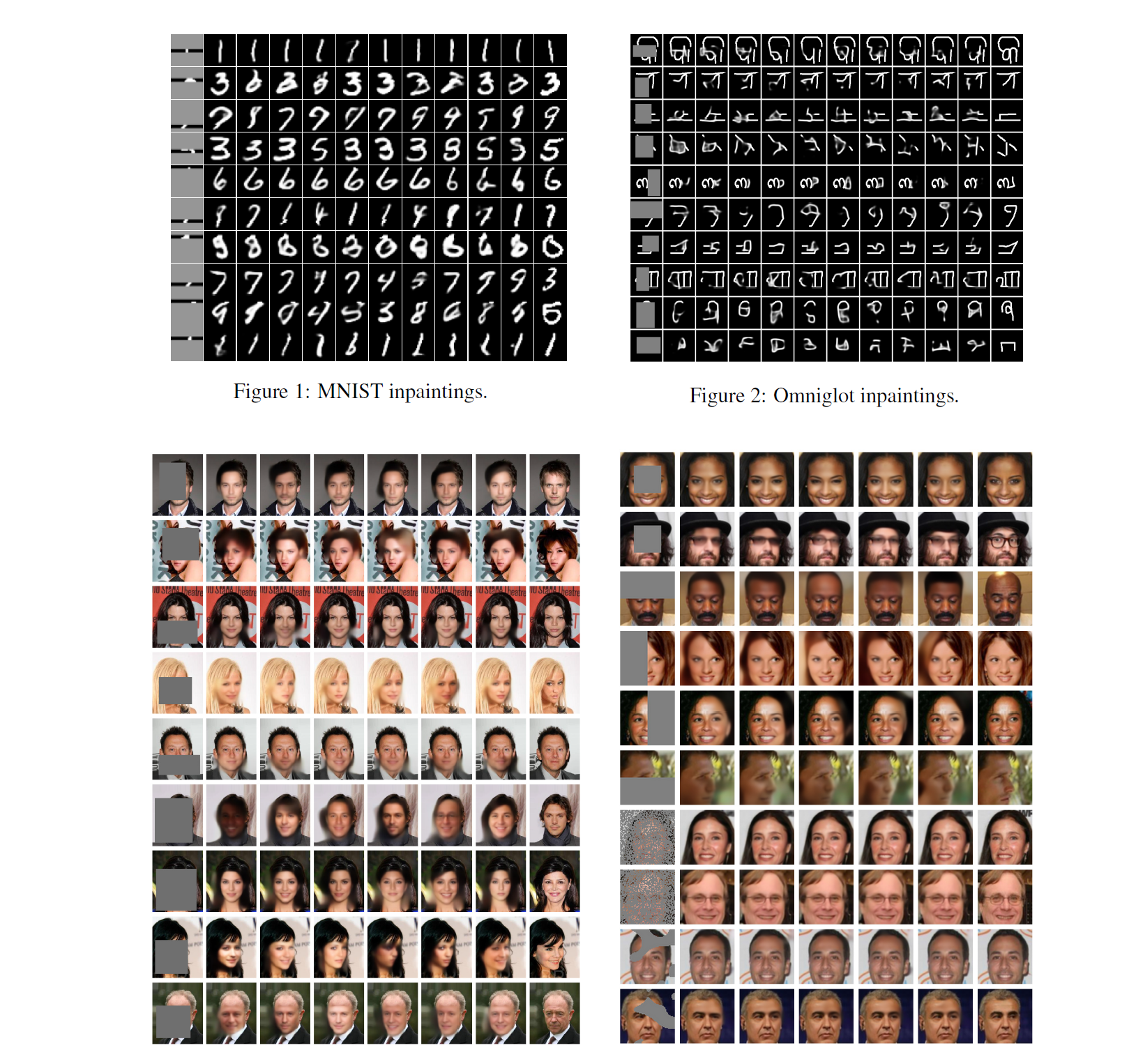 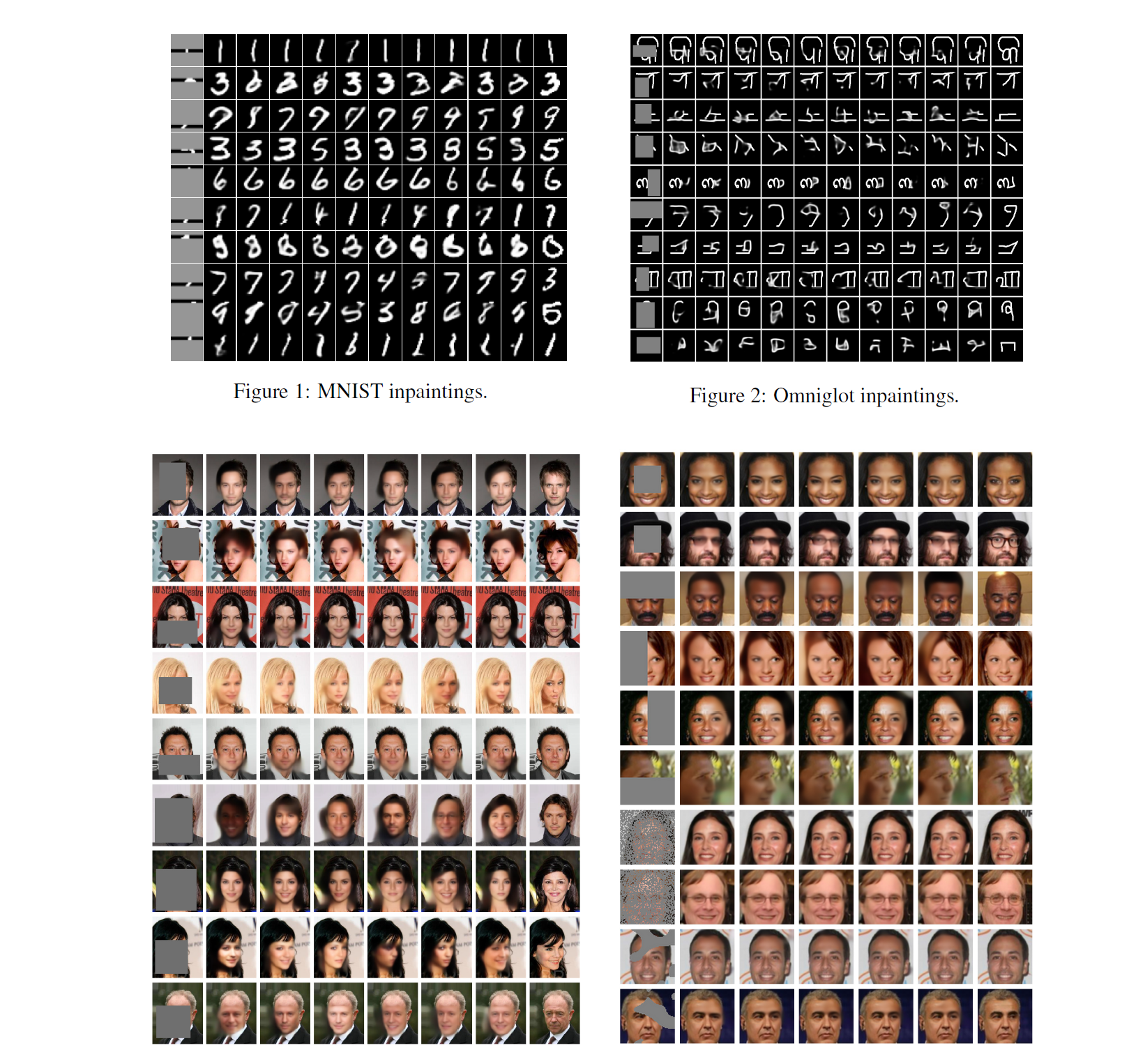 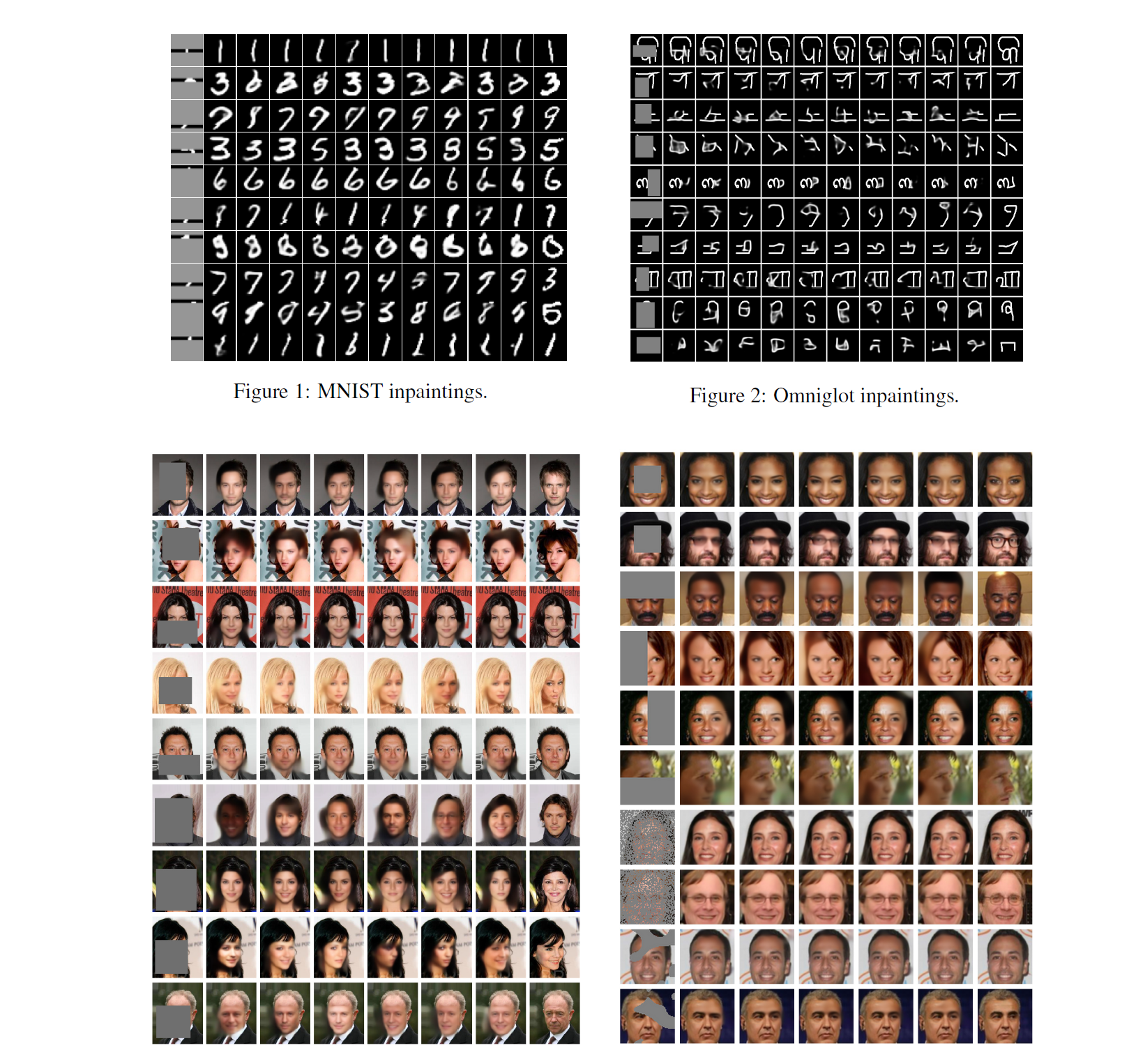